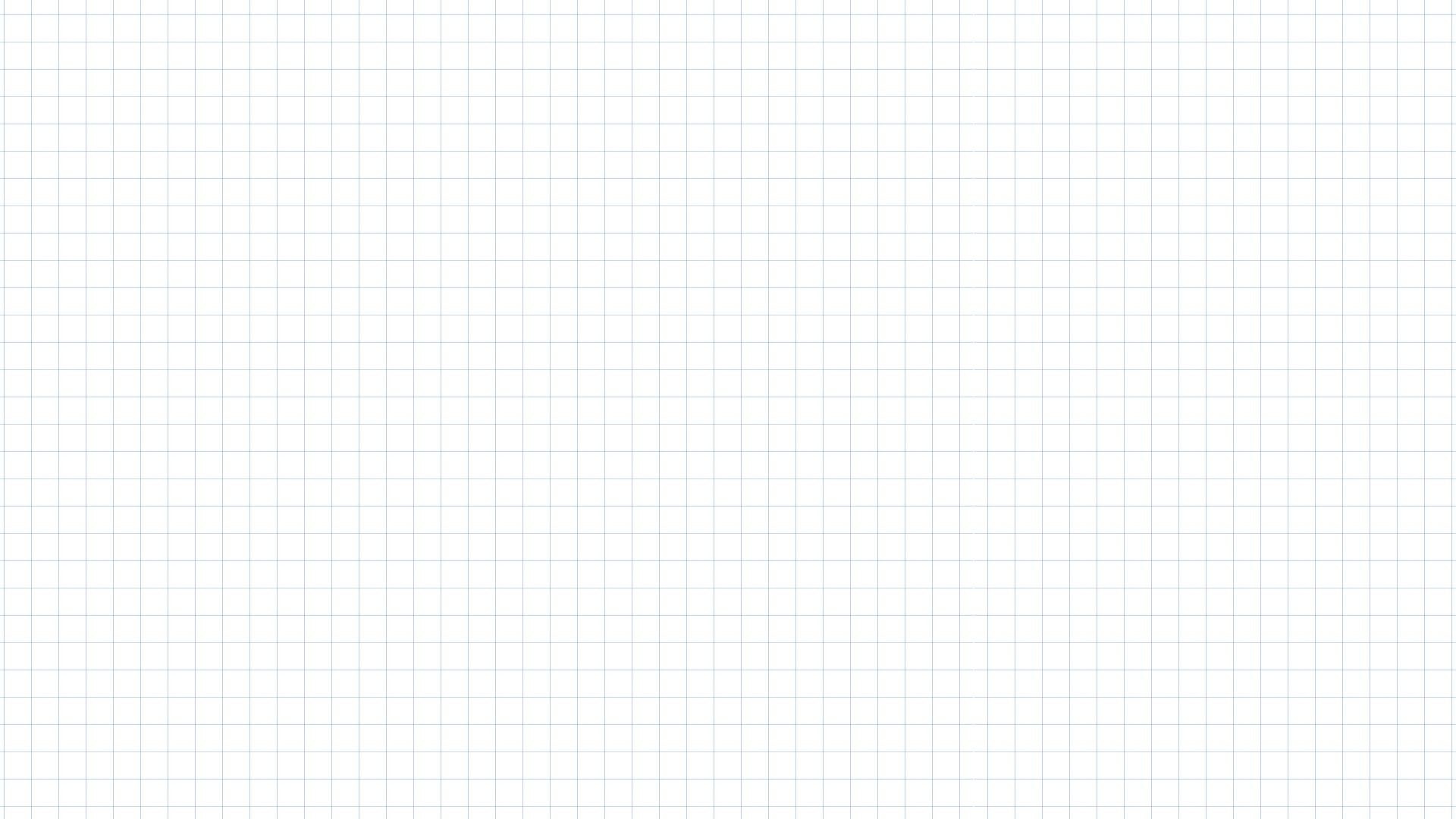 Thứ     ngày    tháng 5 năm 2024
TǨn
Luyện tập
Bài 1: Tìm phép nhân thích hợp.
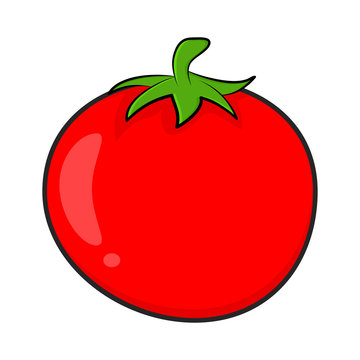 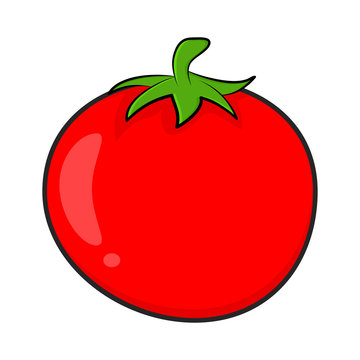 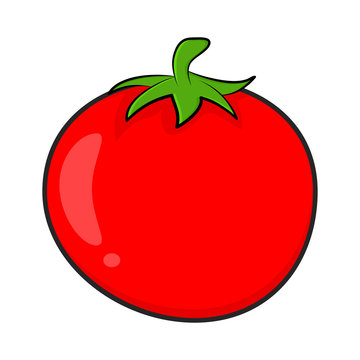 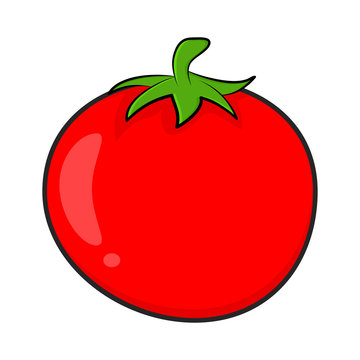 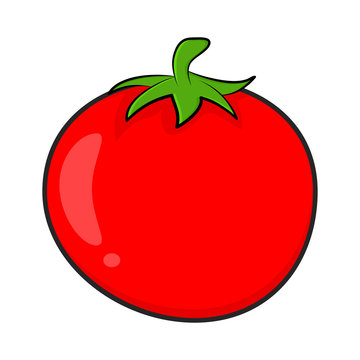 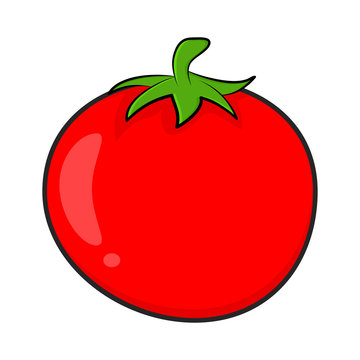 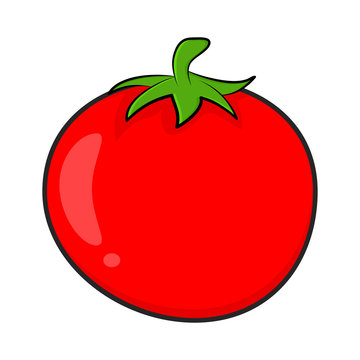 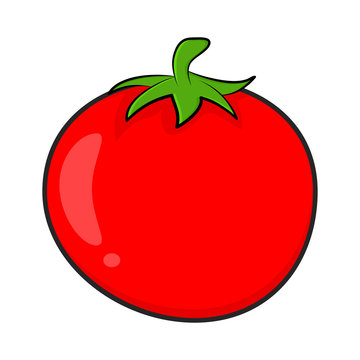 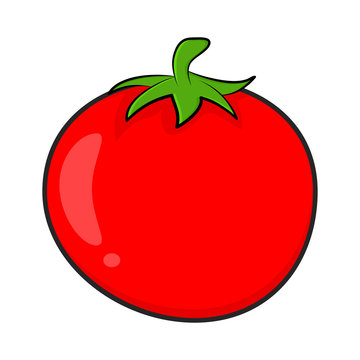 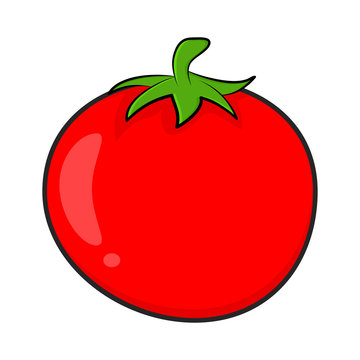 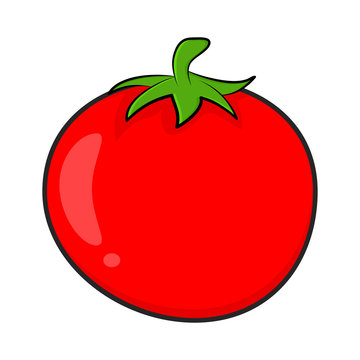 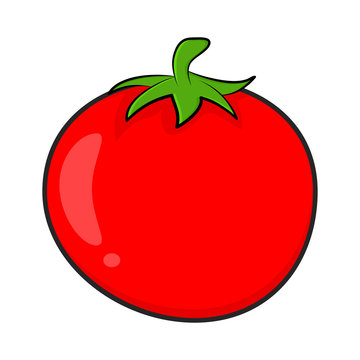 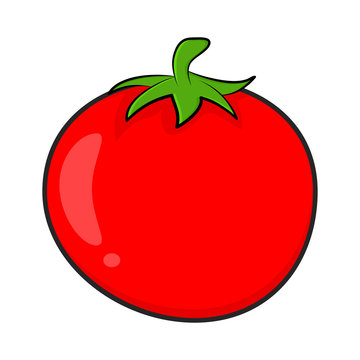 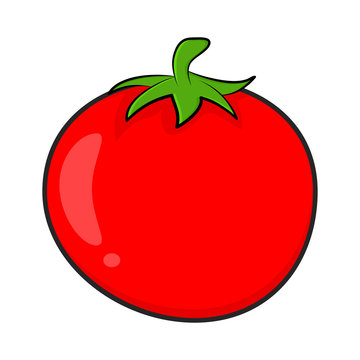 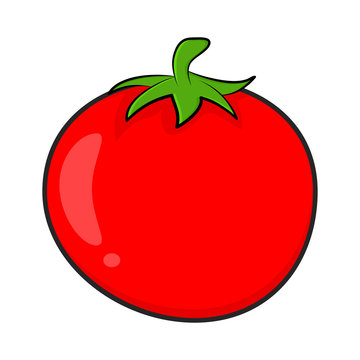 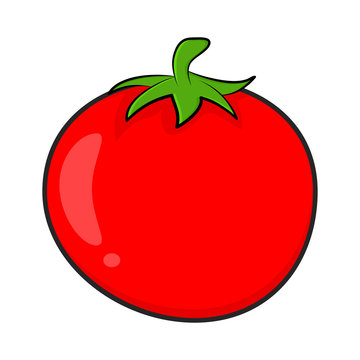 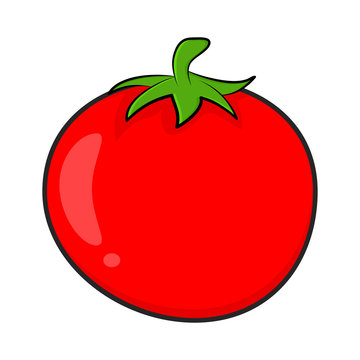 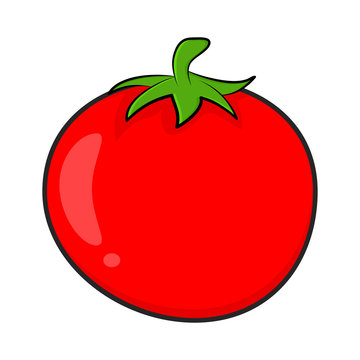 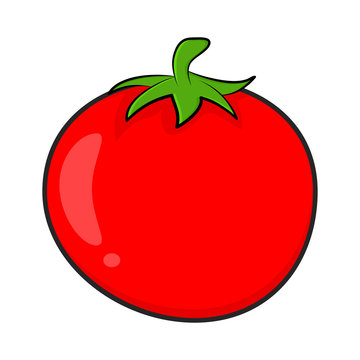 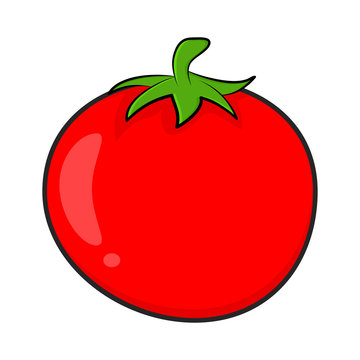 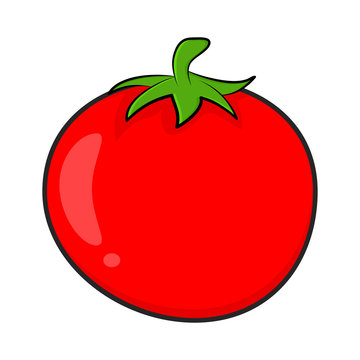 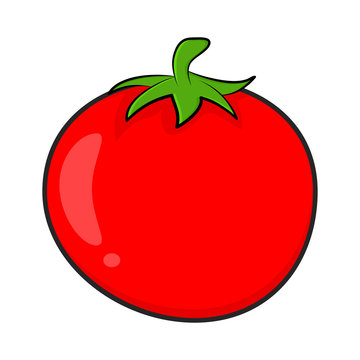 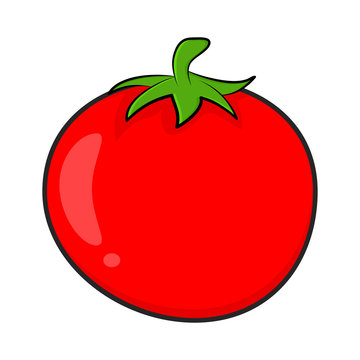 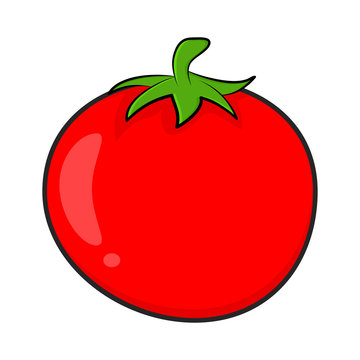 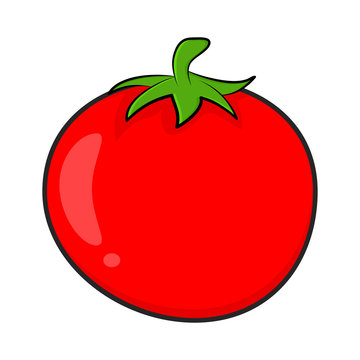 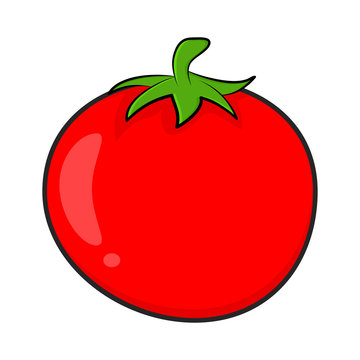 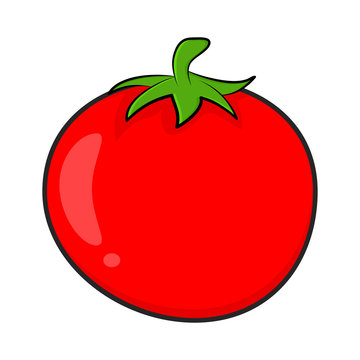 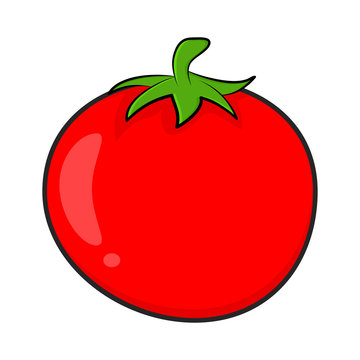 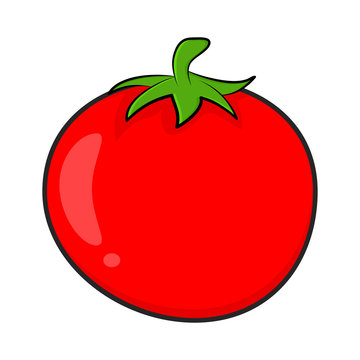 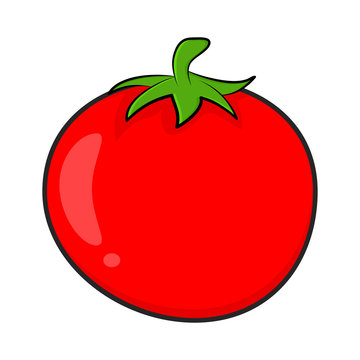 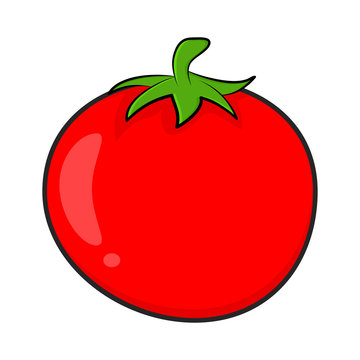 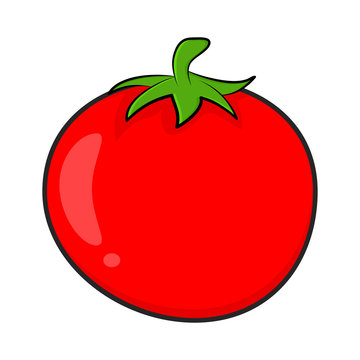 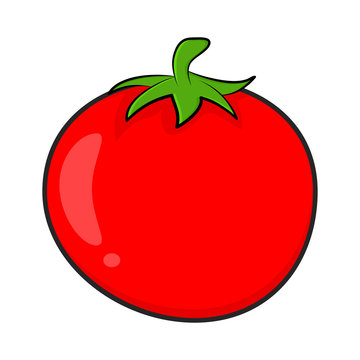 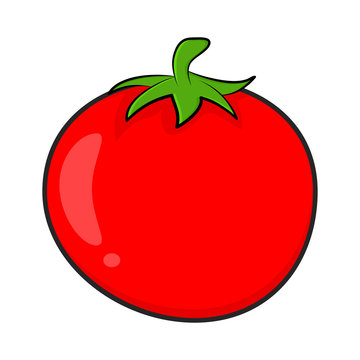 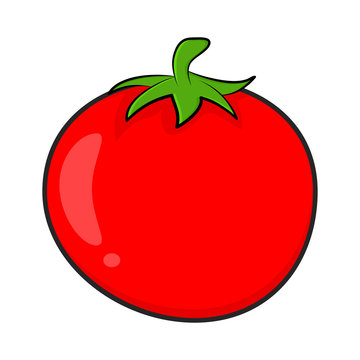 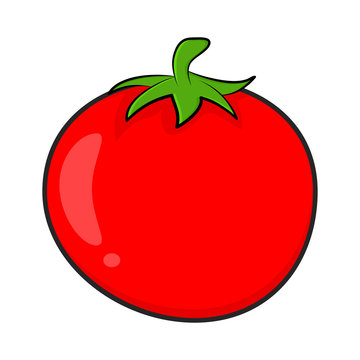 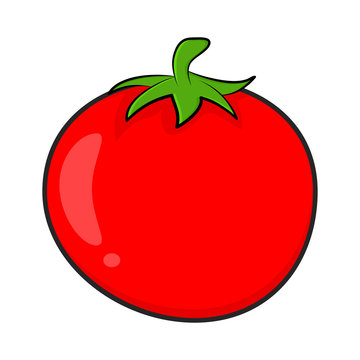 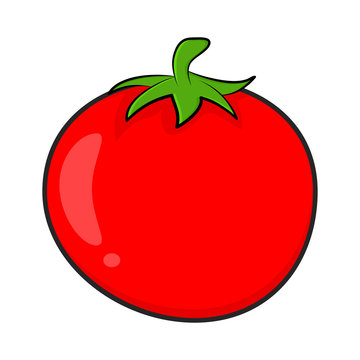 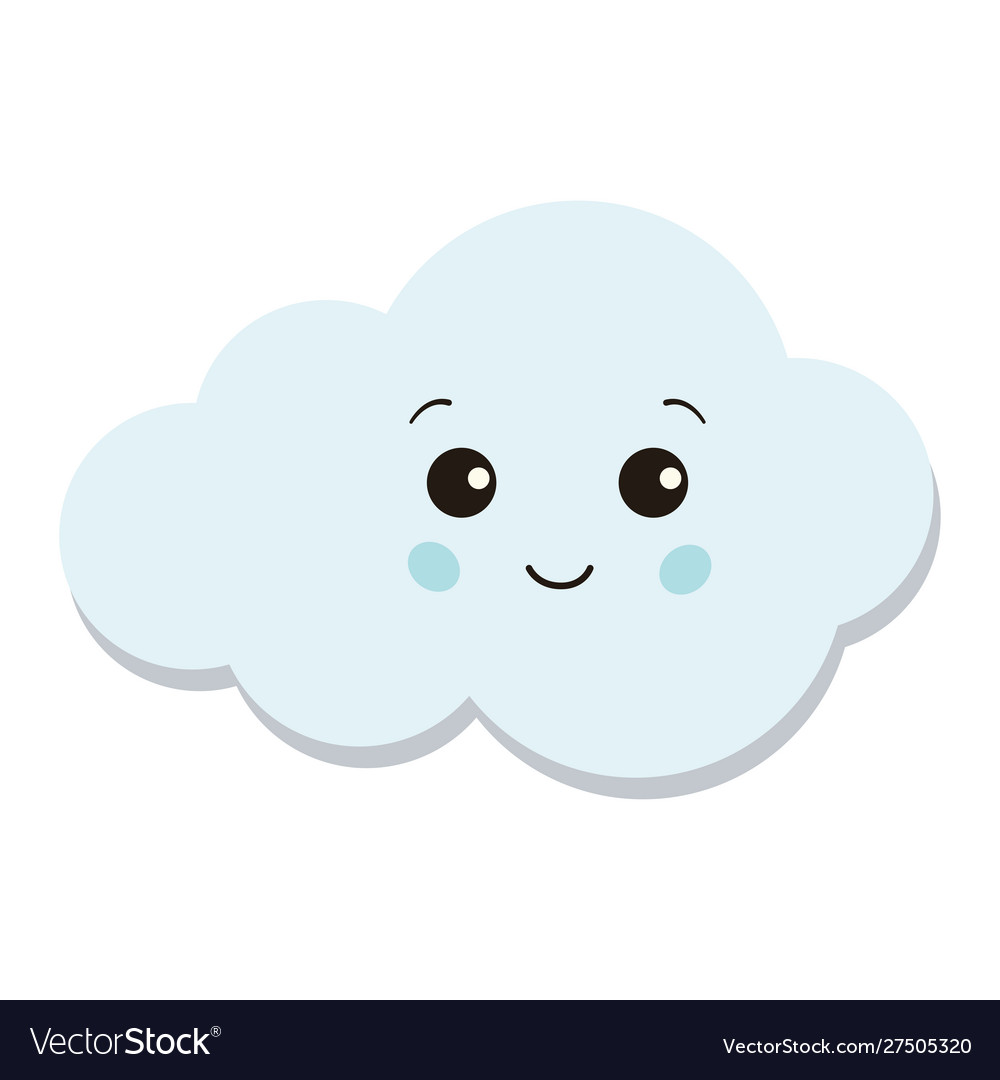 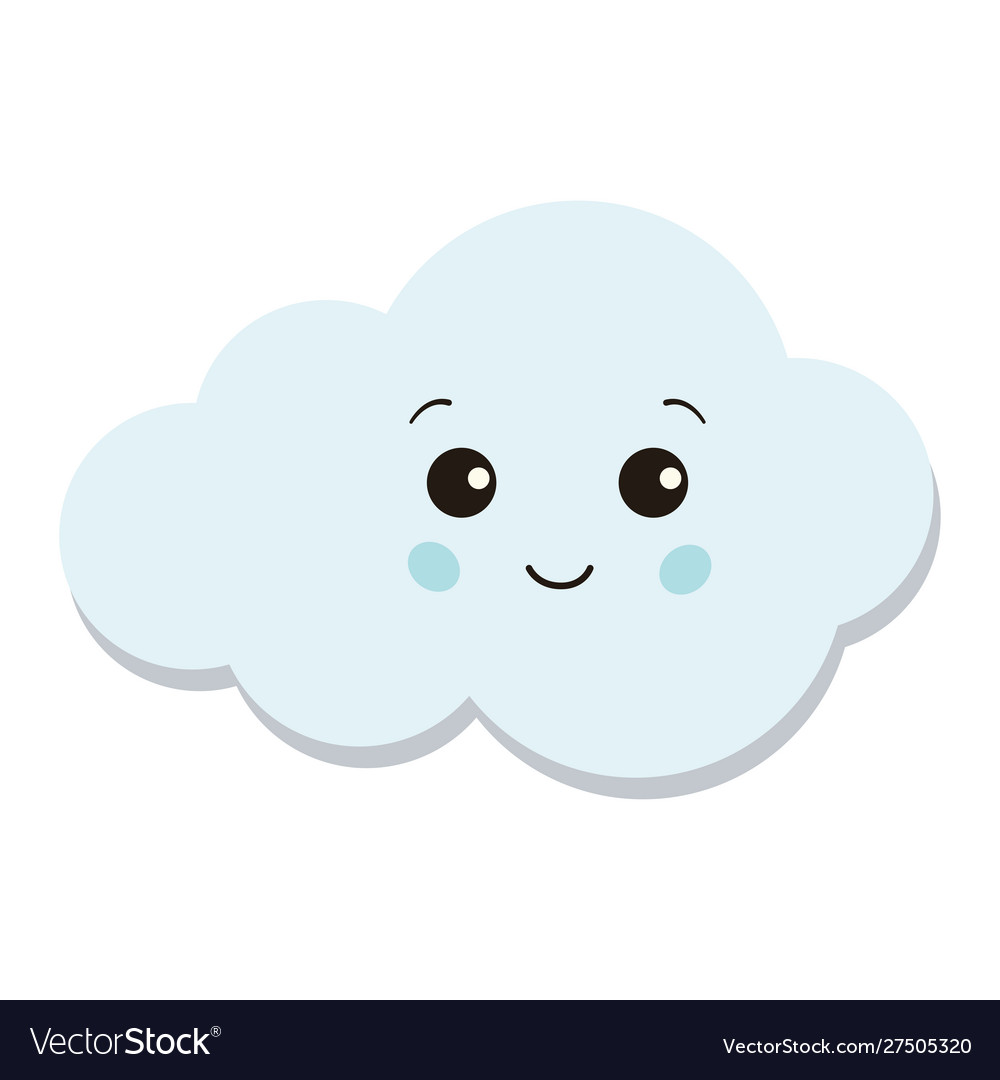 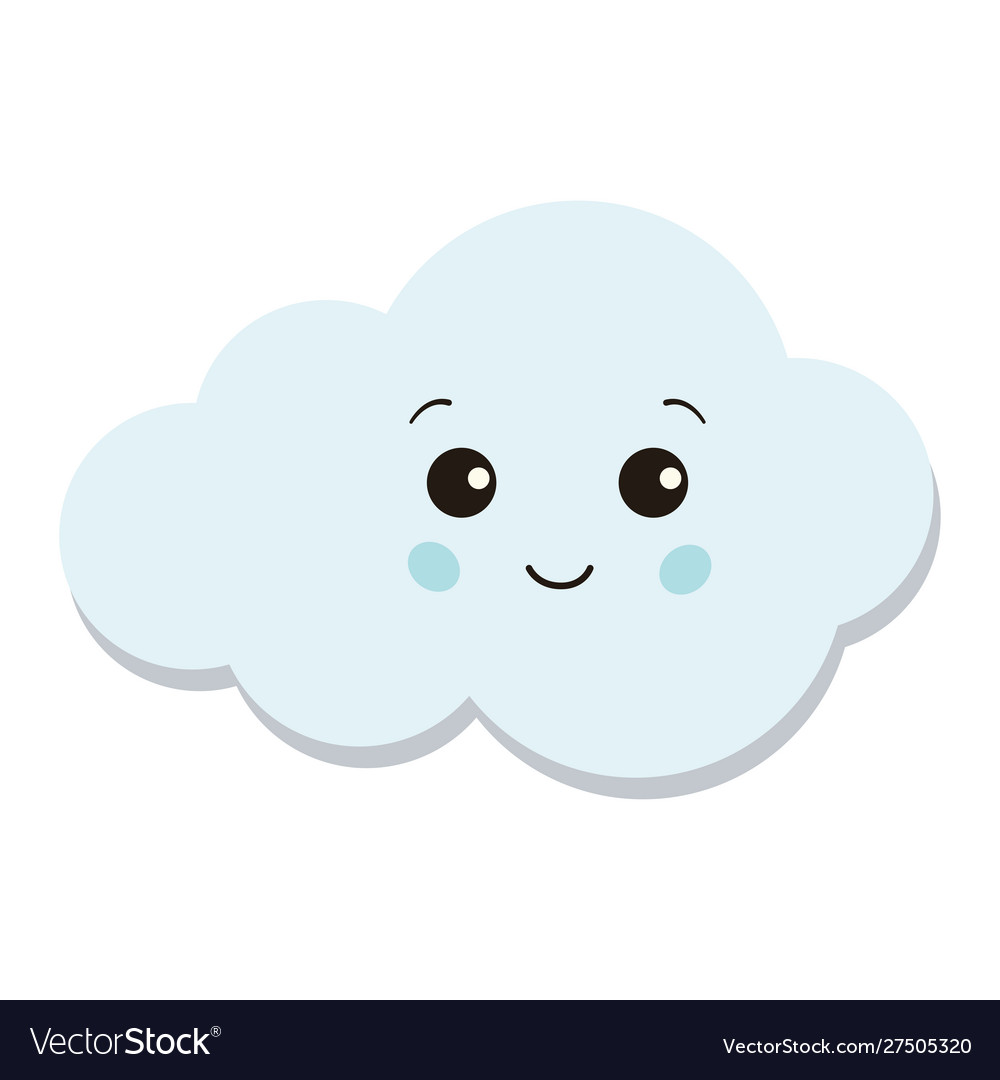 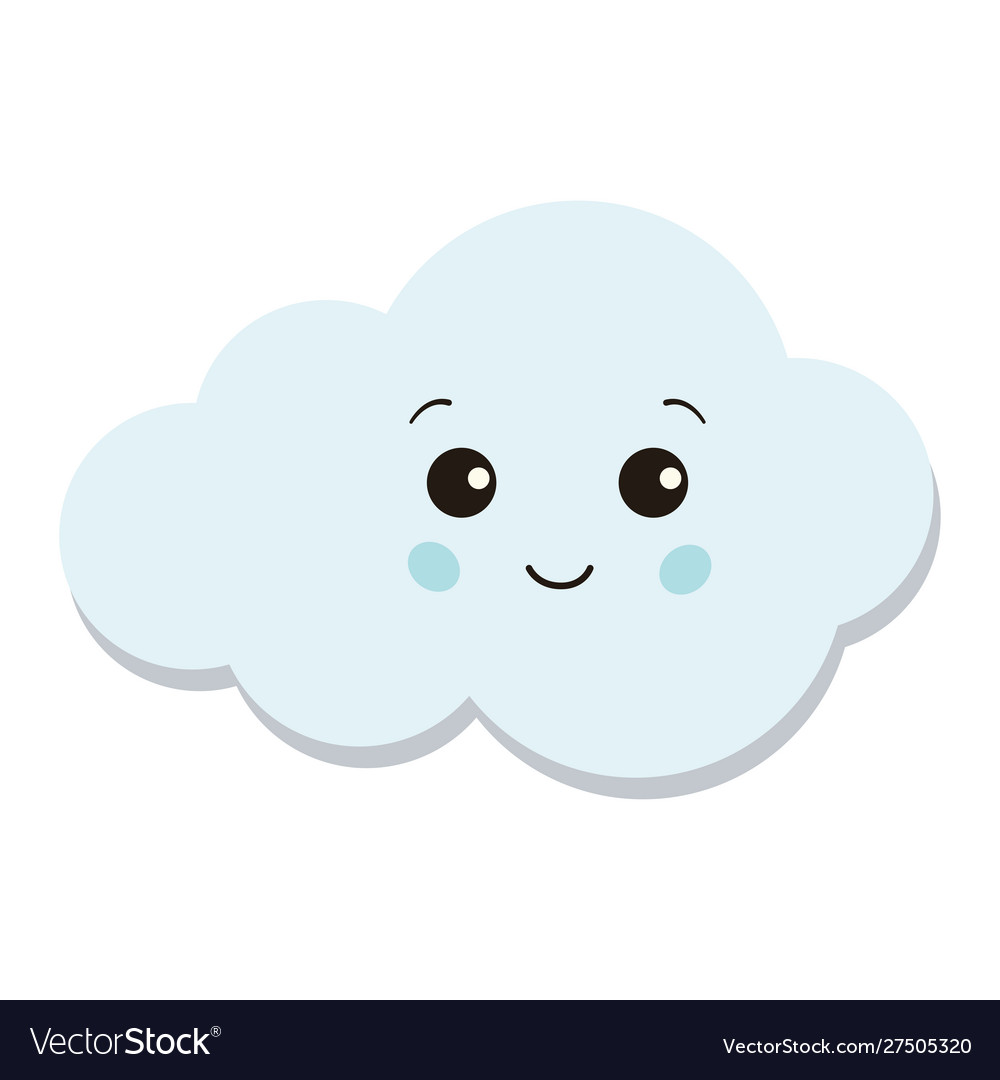 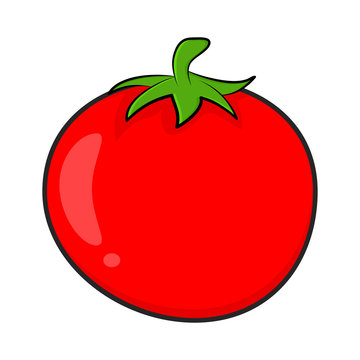 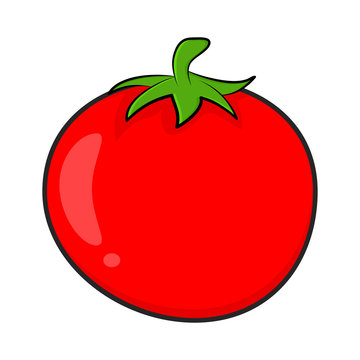 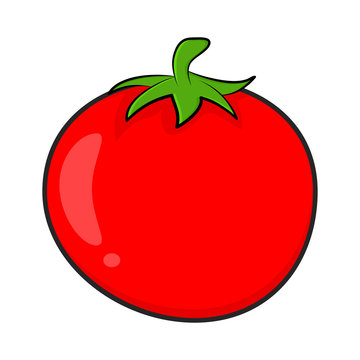 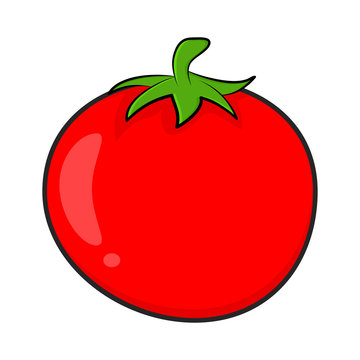 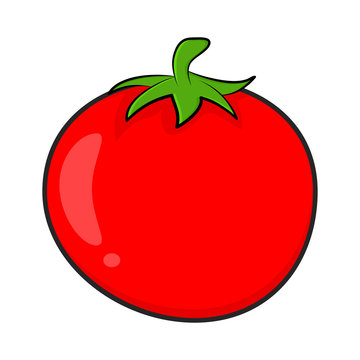 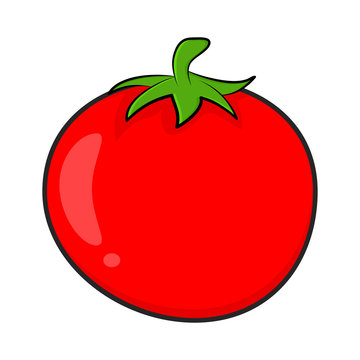 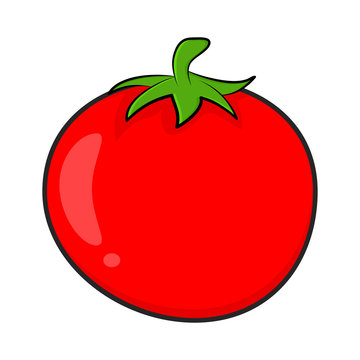 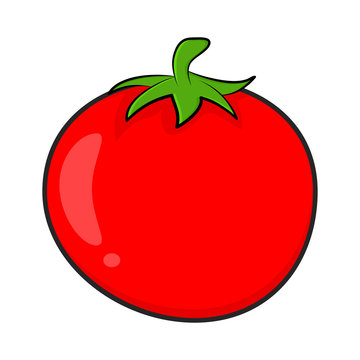 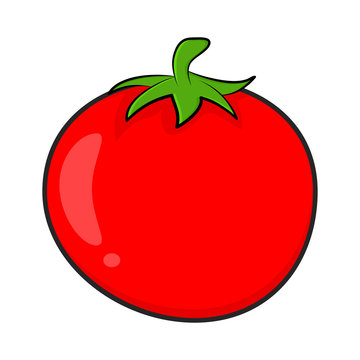 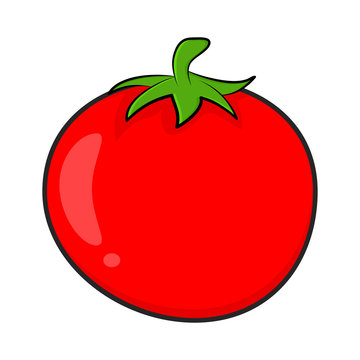 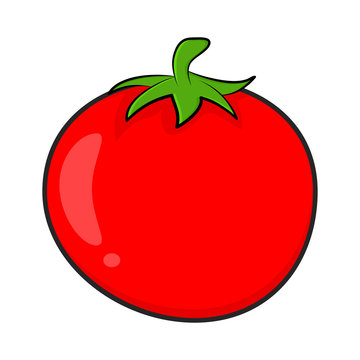 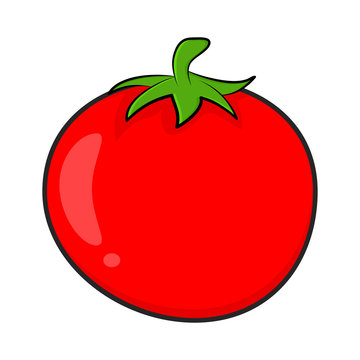 10 x 2 = 20
6 x 4 = 24
4 x 5 = 20
3 x 6 = 18
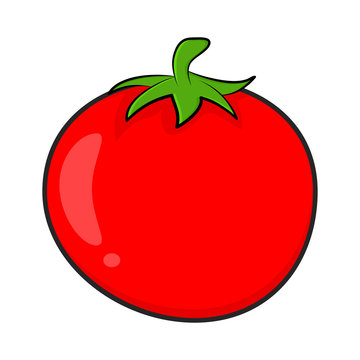 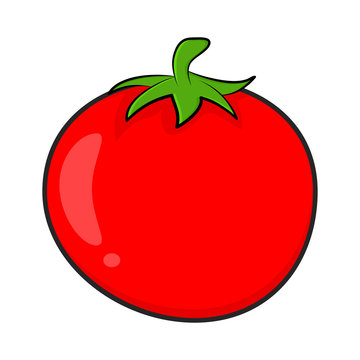 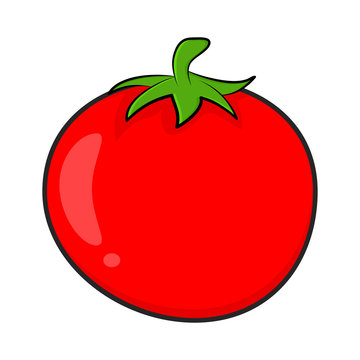 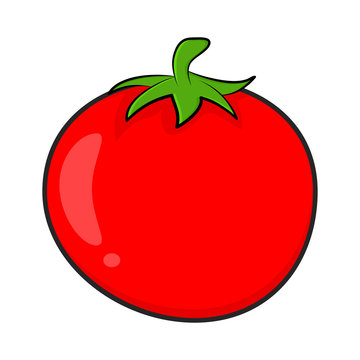 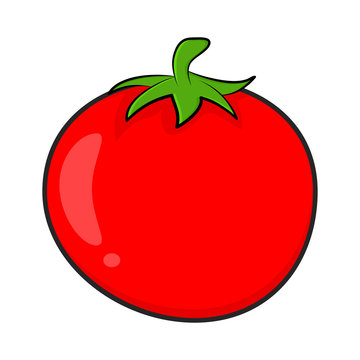 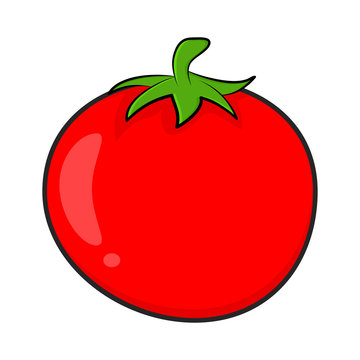 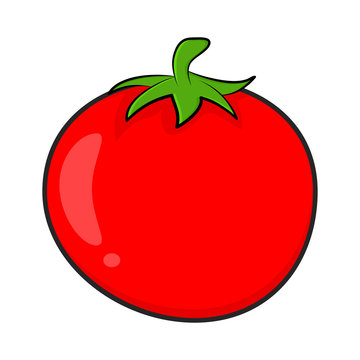 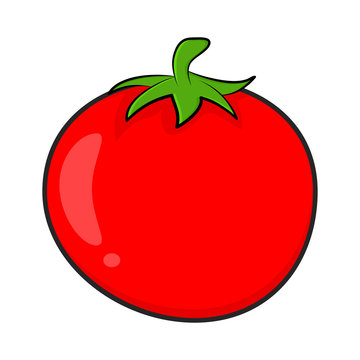 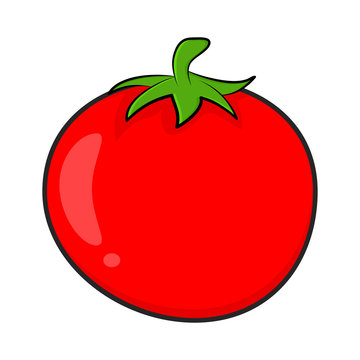 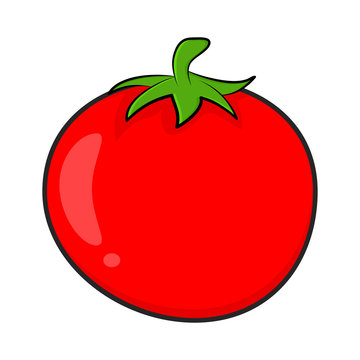 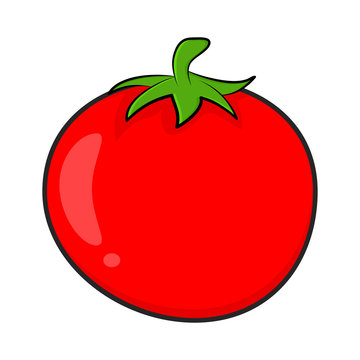 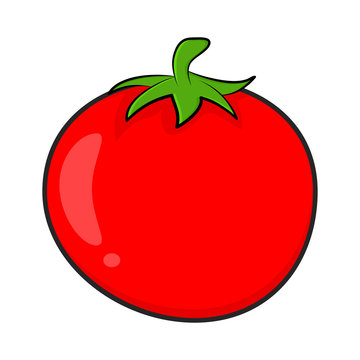 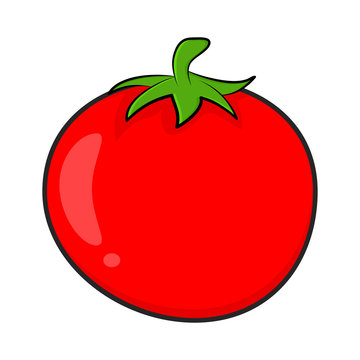 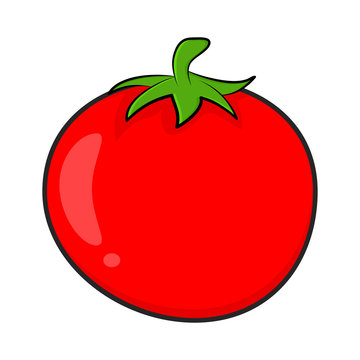 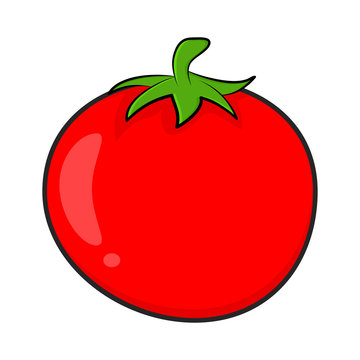 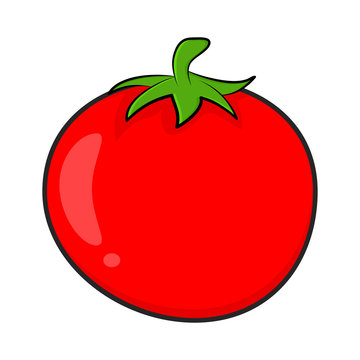 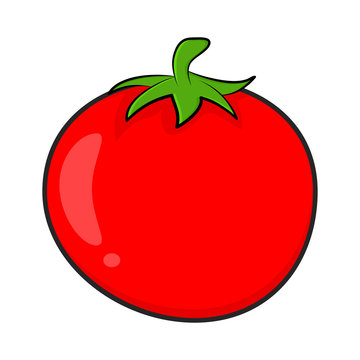 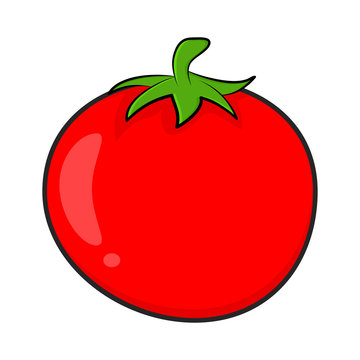 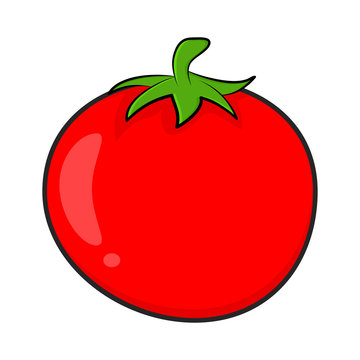 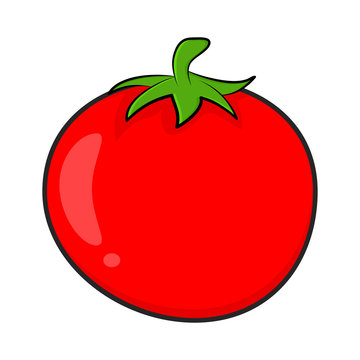 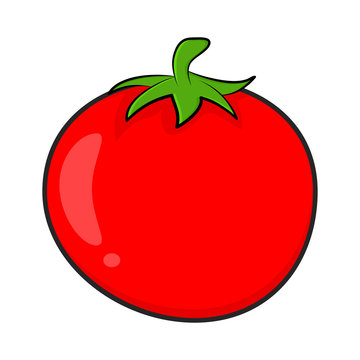 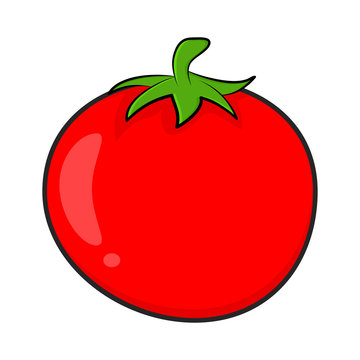 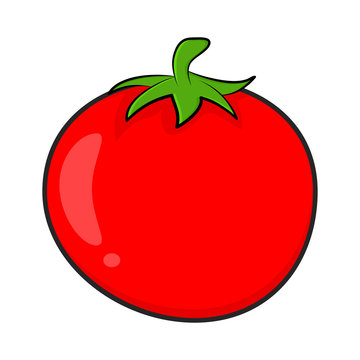 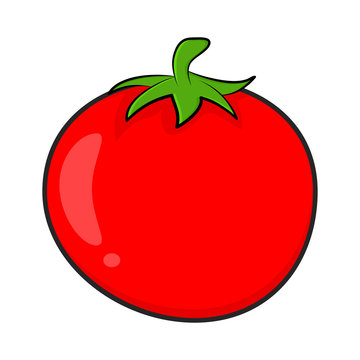 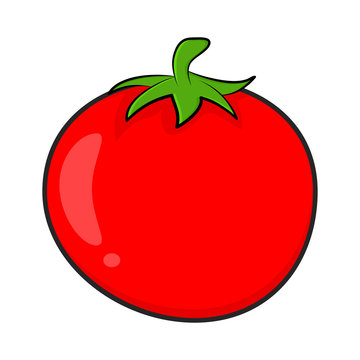 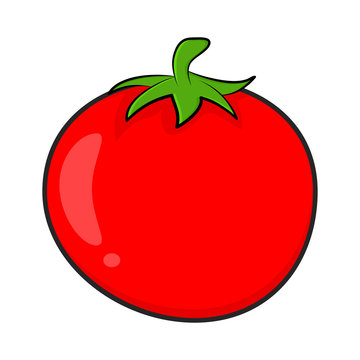 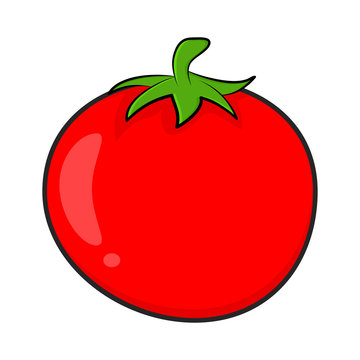 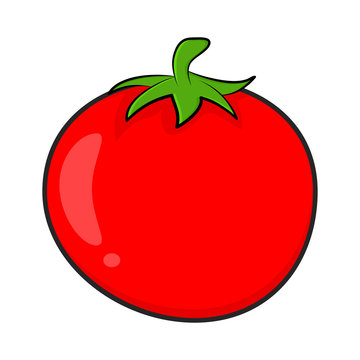 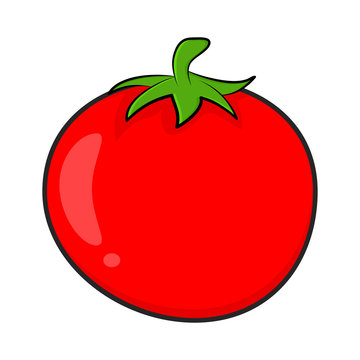 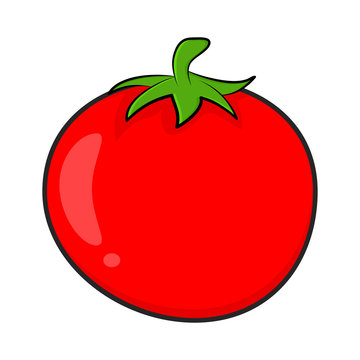 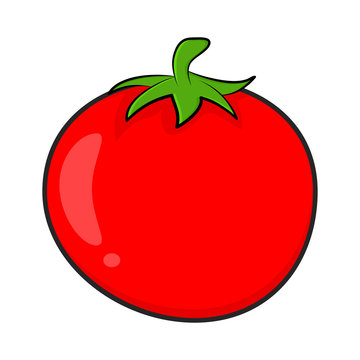 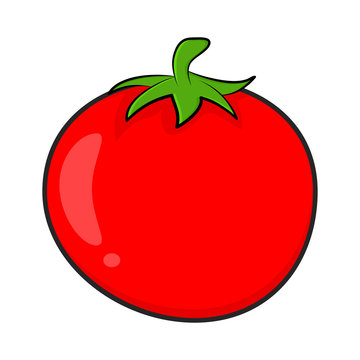 Bài 2: Viết tích thành tổng rồi tính (theo mẫu).
3 x 4 
9 x 2
6 x 5
Mẫu: 3 x 4 = 3 + 3 + 3 + 3 = 12
          3 x 4 = 12
c) 6 x 5 = 6 + 6 + 6 + 6 + 6
    6 x 5 = 30
b) 9 x 2 = 9 + 9 = 18
    9 x 2 = 18
Bài 3: Số ?
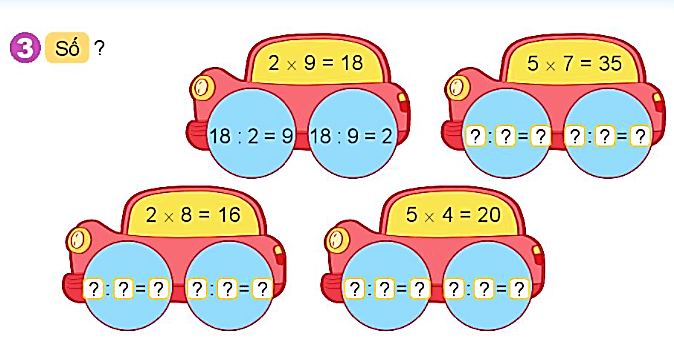 2 x 9 = 18
5 x 7 = 35
18 : 2 = 9
18 : 9 = 2
35 : 5 = 7
35 : 7 = 5
Bài 3: Số ?
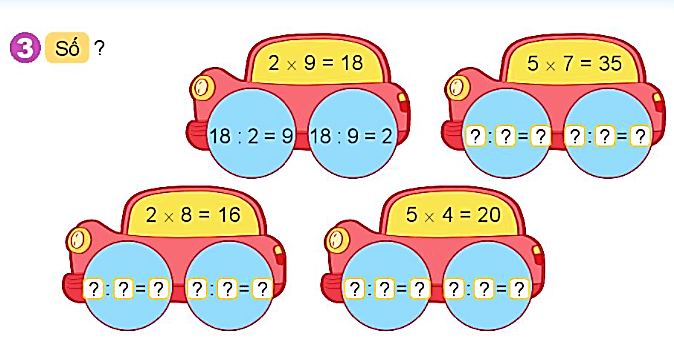 2 x 8 = 16
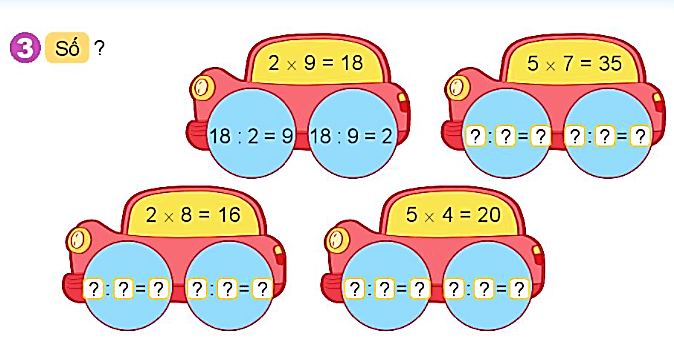 16 : 8 = 2
16 : 2 = 8
5 x 4 = 20
20 : 5 = 4
20 : 4 = 5
Bài 4: Mỗi chùm có 5 quả dừa. Hỏi 4 chùm dừa như vậy có bao nhiêu quả?
Bài giải
Tóm tắt
Bốn chùm như vậy có số quả là:
1 chùm  : 5 quả
5 x 4 = 20 ( quả )
4 chùm : … quả ?
Đáp số: 20 quả.
Bài 5: Liên hoan Tết Trung thu, cô giáo mua về cho lớp 15 hộp bánh. Cô chia đều bánh cho 5 tổ. Hỏi mỗi tổ được mấy hộp bánh?
Bài giải
Tóm tắt
Mĕ Ǉổ đưϑ số hŅ báζ là:
5 tổ  : 15 hŅ báζ
15 : 5 = 3 ( hŅ )
1 tổ: …    hŅ báζ?
Đáp số: 3 hŅ báζ
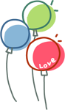 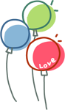 VẬN DỤNG
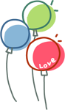 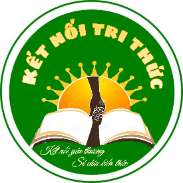 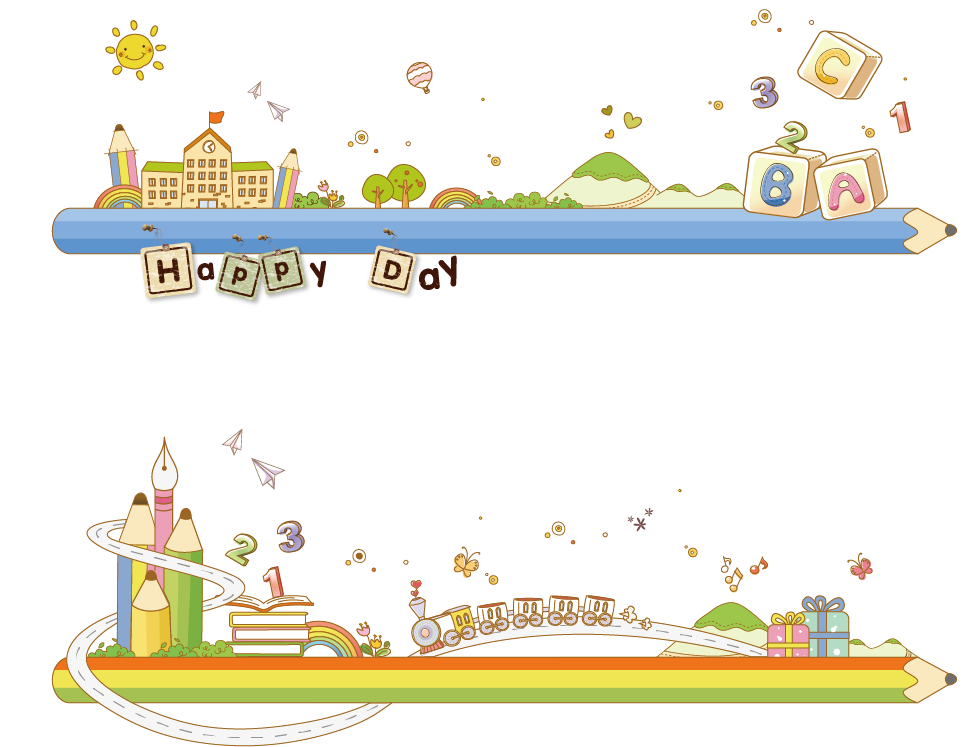